3 Dimensional Hg Jet Simulation
Yan Zhan
May 9th 2014
1
Boundary Conditions
Wall
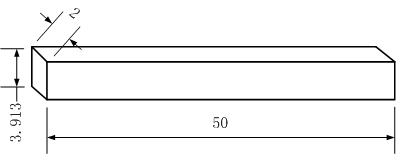 Velocity Inlet
Pressure Outlet
symmetry
X axis is in the long (3.9 unit) direction
Y axis is in the short (2 unit) direction = bend plane
Z axis is in the very long (50 unit direction = direction of jet
No gravity in the model.
2
Units on this slide are in jet diameters
Axial Velocity Contour At The Jet Inlet
Outlet at straight pipe with nozzle but no weld
X
Y
u = U + sqrt(2k/3), where k = ½( (u’)^2+(v’)^2+(w’)^2 )
Units on this slide are meters
pipe simulation
3
Initial Condition At X=0
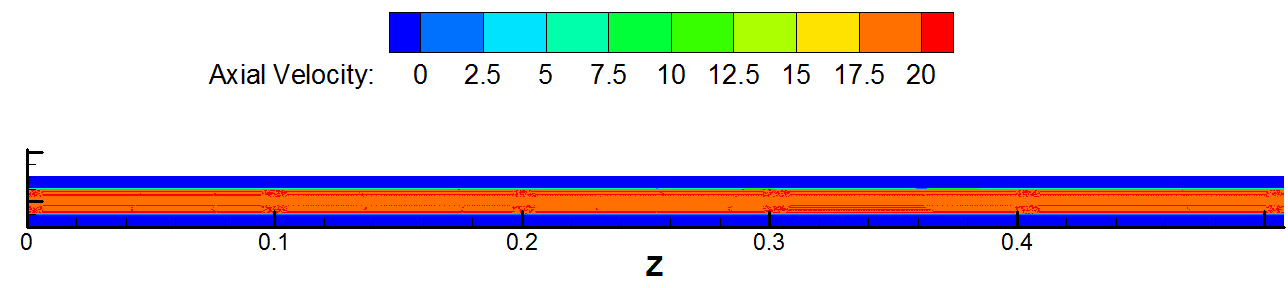 Units on this slide are meters
Y
At t = 0, v = 20 m/s for all z > 0 and r < 0.5 cm, but the velocity at z = 0 is taken from slide 3.
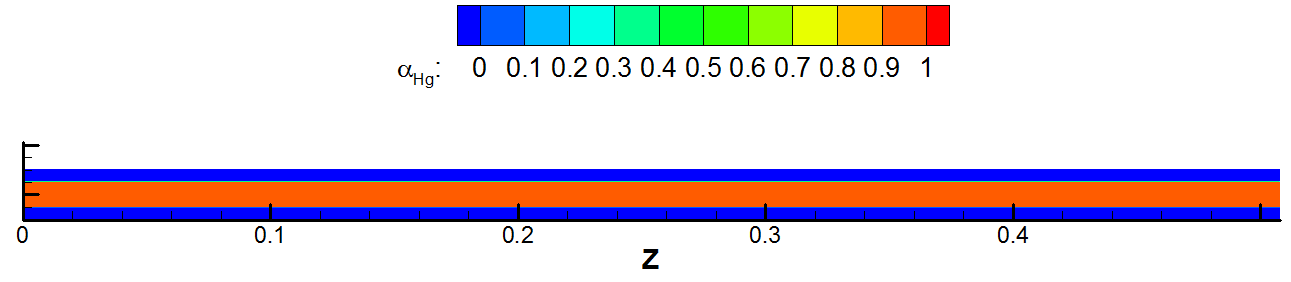 Y
At t > 0 fluid enters the left boundary (= inlet), always with the parameters of slide 3,  no time dependence to inlet flow,  inlet flow is effectively laminar.
4
Initial Condition At Y=0
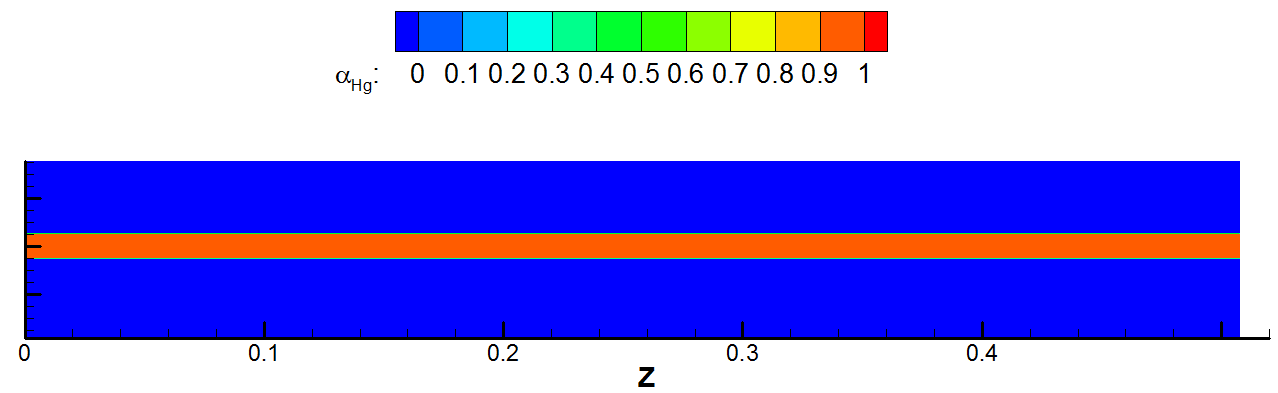 X
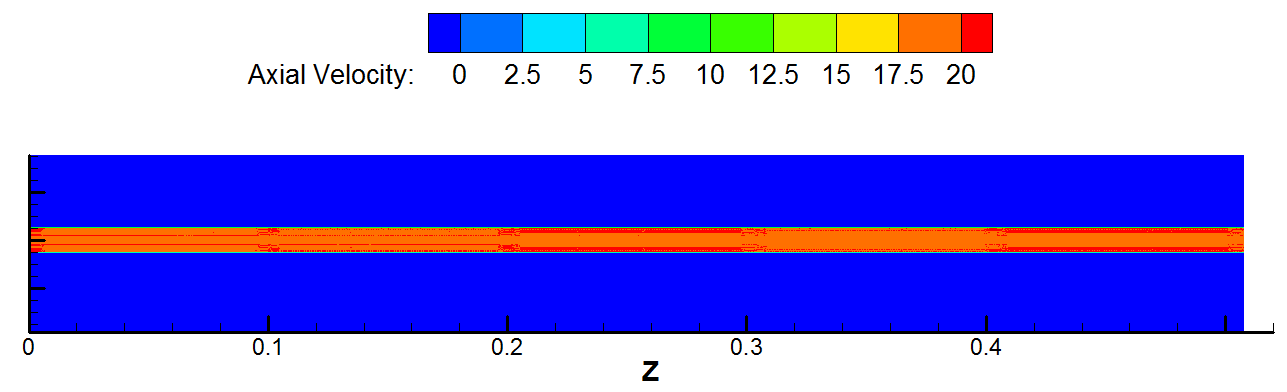 X
5
Units on this slide are meters
Results at t = 14ms
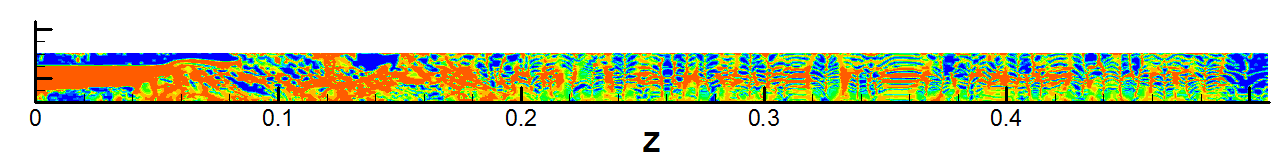 Y
At plane X=0
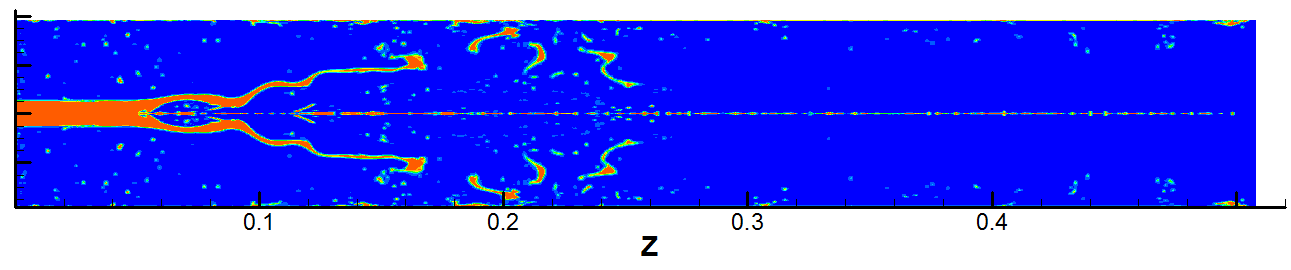 X
At plane Y=0
6
Units on this slide are meters
Five Inlet Conditions For 3D Jet Simulation
7
Mesh For New Case Of Partial Weld
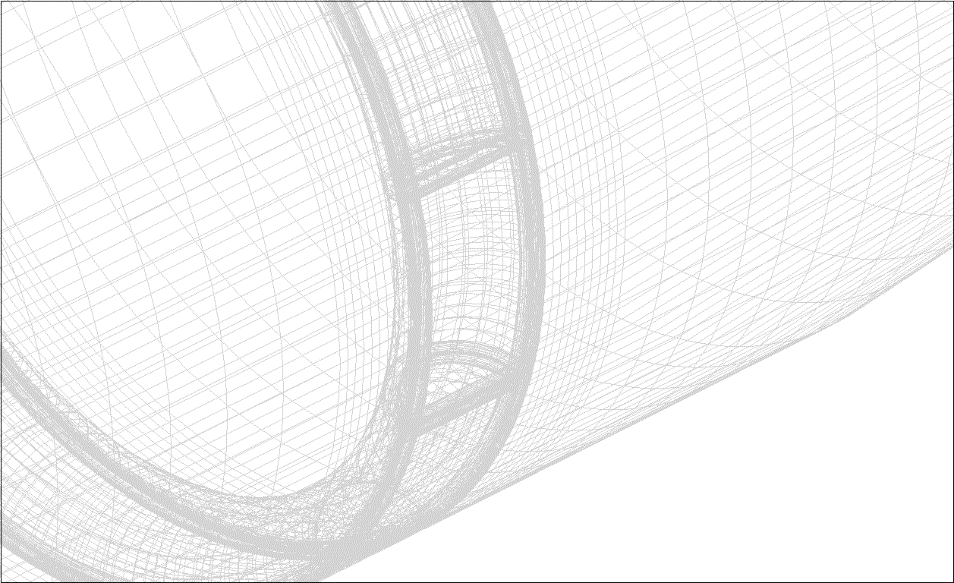 8